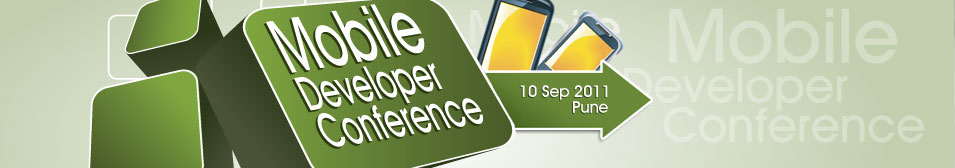 Opportunities : Mobile Ecosystem
Huge Potential for Indian Market
Samir Karande
CEO @ MobiPrimo
How important is mobile?
A personal device
Always on and always with you
Everyone has it – rich/poor, urban/rural …
Being used for increasingly lot more things
Not just for voice 
Essentially has become ‘sixth sensory organ’
Can you think about your life without mobile…
Global: Mobile opportunity scale
World Population: 6.7B
Newspaper global circulation: 1.7B
TV sets in the world: 1.5B
PC’s in the world: 1B+
Internet users in the world: 2B+
Mobile subs: 5.3B (77% of world population, 3.8B in emerging geographies.)
Over 90% of world population has a mobile signal available in easy reach
1.3B Handsets were sold last year
This year over 4B sms users would send 8T+ sms’s
Mobile is the biggest opportunity in the history 
of Hi-Tech industry
India: Mobile opportunity scale
Population : 1.2 B
 TV viewers : 500 M (CAGR 3.8%)
 PC users : 100 M (CAGR 17%)
 Broadband connections: 12 M  (CAGR 10%)
 Mobile subscribers : 850 M (CAGR 39.4%)
 Mobile internet users : 150 M (CAGR 233%)
Mobile opportunity
8x bigger than PCs
12x bigger than internet
Lets put things in perspective (India)
Mobile internet users : 150 M
Mobile only internet users: 88 M 
63 M are < 25 yrs of age
4% are > 35 yrs of age
48 M are students
78 M are males
Target users for mobile offerings
Young population : < 25 yr of age
Student population : 13-20 yr of age
Young male population : < 25 yr of age
Build a business by identifying mobile offerings that is interesting and sticky for your target consumer segment
Choose correct mobile platform
Source: Gartner (April 2011)
Analyze your target user
 Who is your target user
 Affordability for the user
 Current lifestyle and requirements
 Projected requirements for the user
 Can s/he pay for mobile application
 Which payment channel cover 80+% base
Why not focus on Indian market?
Indian Market 
Presents huge opportunity
Growing market
Relatively lower competition
Lower cost of sales and marketing
Same/Similar solution will suite other emerging markets
Brazil, Indonesia, Kenya …
Challenges
Payment channels are lacking 
Operator channel is pervasive but costly
Innovative use case identification is key
Stickiness built into the product is essential
Emerging segments
Travel / Hospitality
Health
Education
Social 
Local – location specific services
Snapshot: Popular applications in India
Indian rail timetable, PNR status
50K + downloads
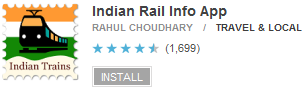 Download and collaborate for music lovers
50K + downloads
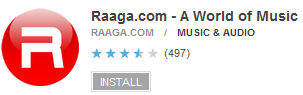 Book movie/show tickets
50K + downloads
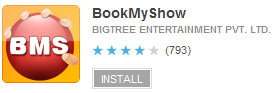 18K restaurant menu from 10 cities
10K + downloads
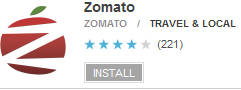 Local app for news, yellow pages, deals
10K + downloads
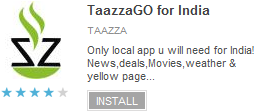 Putting money where mouth is
MobiPrimo is focused on Indian mobile market
Providing solutions to consumers
Social network and Cloud based collaboration 
Launched new product this week


Social Text Messaging solutions
Backup SMS from your phone, unlimited store for free
Access your SMS from any phone + Facebook
Publish your SMS on Facebook and Global Wall
Available on Android Market and Facebook
Sign up at www.fbdata.com/textup
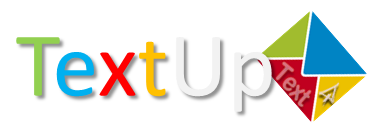 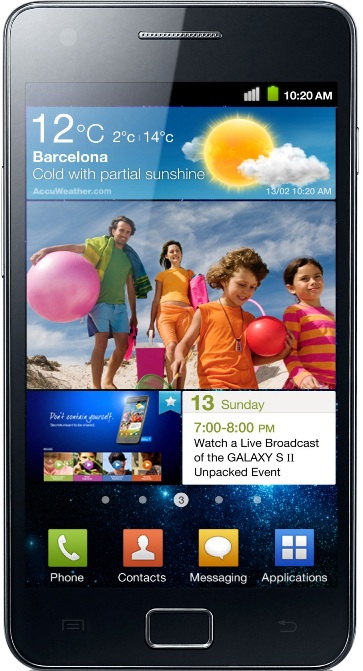 Win best Android phone in market simply by using
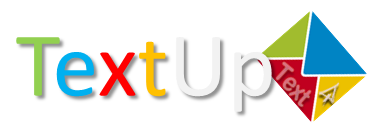 Contest ends on 18th Sep 2011
Get details at : www.fbdata.com 
www.fbdata.com/contest.html
Thank you
You could reach me on :
 samir@mobiprimo.com
www.mobiprimo.com
www.fbdata.com